ESAME DI STATO 2019
LA PRIMA PROVA
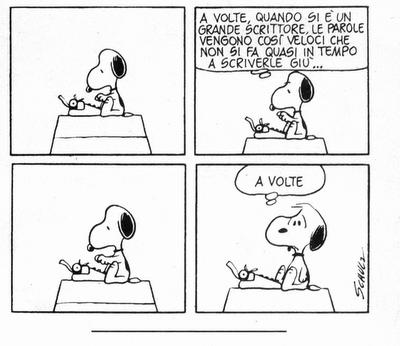 LE NOVITA’
IL DOCUMENTO M.I.U.R DEL 26 NOVEMBRE 2018 
Il Quadro per i licei
Il Quadro per la Prima Prova
LE TIPOLOGIE DI PRIMA PROVA: LE PROPOSTE DEL M.I.U.R. 
TIPOLOGIE DI «PROVA» E NON PIU’ «TIPOLOGIE TESTUALI»
TIPOLOGIA A: ANALISI E INTERPRETAZIONE DI UN TESTO LETTERARIO ITALIANO
TIPOLOGIA B: ANALISI E PRODUZIONE DI UN TESTO ARGOMENTATIVO
TIPOLOGIA C: RIFLESSIONE CRITICA DI CARATTERE ESPOSITIVO-ARGOMENTATIVO SU TEMATICHE DI ATTUALITA’

LE TRACCE: 7 IN TOTALE
2 TIPOLOGIA A
3 TIPOLOGIA B		2 TIPOLOGIA C
TIPOLOGIA A
PANORAMICA
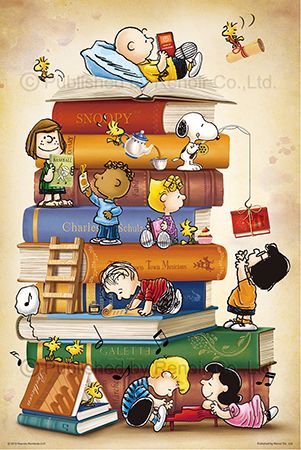 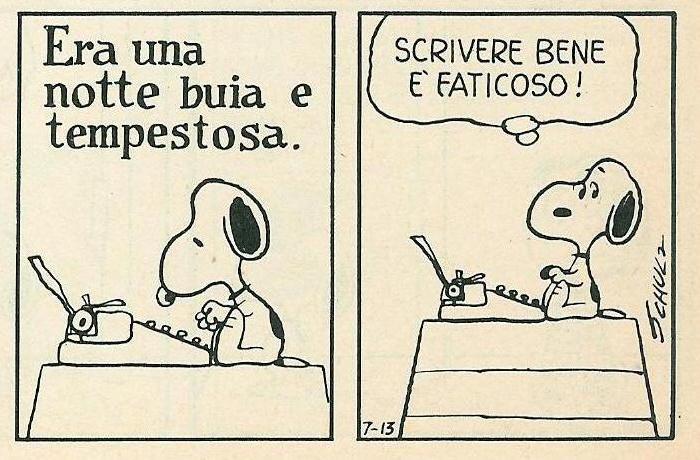 ANALISI E INTERPRETAZIONE 
DI UN TESTO LETTERARIO ITALIANO
LE CARATTERISTICHE
Un autore italiano dall’Unità a oggi
Non letture previste dai programmi
Generi letterari diversi
Capacità di interagire con un testo letterario inserendolo nel proprio orizzonte formativo ed esistenziale
Inquadrare il testo in un panorama più ampio attraverso il confronto con altri testi e autori
LE RICHIESTE
COMPRENSIONE: verifica del significato letterale del testo attraverso
Domande 
Operazioni di riscrittura: parafrasi o riassunto
ANALISI: verifica del significato profondo del testo, data la polisemia del testo letterario
PRODUZIONE: formulazione di ipotesi interpretative e riflessioni più ampie in base a
Conoscenze acquisite nel corso degli studi
Esperienze di lettura personali
LE NOVITA’
Testi esclusivamente LETTERARI
Periodo dall’UNITA’ a OGGI
2 OPZIONI: probabilmente diversificati per genere, periodo e autore più o meno canonico
Maggiore libertà di esposizione: comprendere gli SNODI fondamentali e i significati
Relazione tra lettura e produzione di un testo con l’esperienza personale dello studente
Testi collegati per tematiche a vari ambiti culturali (artistico, storico, filosofico, tecnologico, economico, sociale…)
TIPOLOGIA B
PANORAMICA
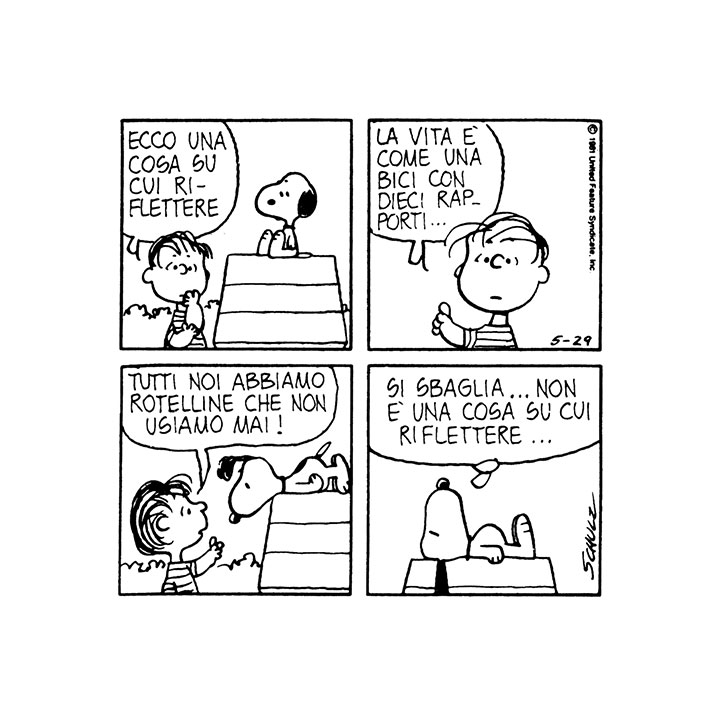 ANALISI E PRODUZIONE DI UN TESTO ARGOMENTATIVO
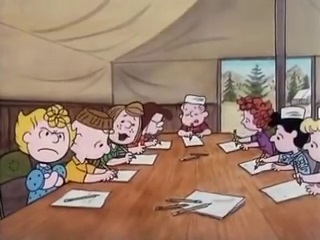 LE CARATTERISTICHE
Scelta tra 3 testi di ambiti culturali diversi: artistico-letterario, socio-storico-economico, scientifico-tecnologico, filosofico
I testi proposti possono essere saggi o editoriali o articoli di «grandi penne»
I temi sono di importanza rilevante sul piano culturale e geopolitico
Viene richiesta una produzione personale
LE RICHIESTE
1° PARTE: 
COMPRENSIONE
ANALISI
INTERPRETAZIONE 
attraverso operazioni di riscrittura (riassunti e sintesi) e domande riguardanti il procedimento argomentativo e gli snodi testuali
2° PARTE: COMMENTO
Riflessioni sulla tesi e argomentazioni, esprimendo accordo o disaccordo oppure una diversa linea di ragionamento
LE NOVITA’
La prova si basa su un singolo testo (nella precedente i testi erano più di uno)
Il testo di partenza è ARGOMENTATIVO, così come deve essere quello prodotto dallo studente di cui viene messa alla prova la capacità di ragionamento
Il campo dei modelli di scrittura del testo di partenza è limitato: genere saggistico o giornalistico (di firme qualificate)
SUGGERIMENTI
Scegliere in base alle proprie effettive conoscenze e alle richieste della consegna, più o meno vincolanti
Verificare di avere ben compreso il testo da analizzare e di avere individuato 
la TESI 
le ARGOMENTAZIONI
le STRATEGIE ARGOMENTATIVE 
Nel COMMENTO mettere in luce le proprie conoscenze e capacità di rielaborazione critica
UNA PRECISAZIONE
Nella 1° parte, alle domande di comprensione si deve rispondere attraverso un testo organico e non più in forma di brevi testi tra loro indipendenti 
Un consiglio: prendere appunti su ogni risposta e poi organizzare il tutto in una «scaletta» che riproduca esattamente il ragionamento del testo proposto
TIPOLOGIA C
PANORAMICA
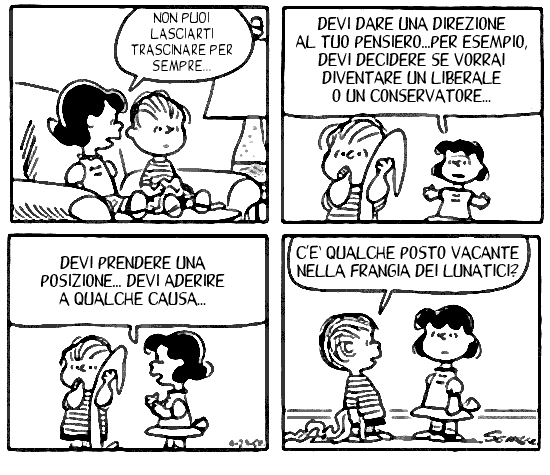 RIFLESSIONE CRITICA 
DI CARATTERE 
ESPOSITIVO-ARGOMENTATIVO 
SU TEMATICHE DI ATTUALITA’
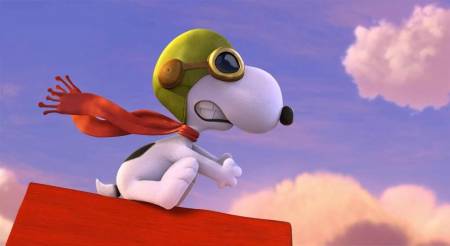 LE CARATTERISTICHE
Problematiche di attualità: temi socio-culturali, esperienziali ed esistenziali
Riflettere con spirito critico sul tema proposto
Mettere in campo conoscenze acquisite nel corso degli studi e opinioni personali
Elaborare un testo di carattere espositivo-argomentativo
La traccia può essere accompagnata da un breve testo di appoggio con spunti ulteriori di riflessione
LE NOVITA’
La consegna richiede una STRUTTURAZIONE del testo scandita in modo più evidente, con la suddivisione in paragrafi muniti di un titolo e con l’accompagnamento di un titolo generale
Vengono evidenziate le componenti critiche e argomentative
Tematiche di attualità nei medesimi ambiti culturali delle prime due tipologie
Testo d’appoggio da cui partire
SUGGERIMENTI
Verificare di avere ben compreso la consegna e il testo d’appoggio
L’esposizione deve essere STRUTTURATA, ordinata e lineare
Lo svolgimento deve essere PERTINENTE rispetto alla traccia e COERENTE nella formulazione dei titoli
Mettere in luce le proprie CONOSCENZE sull’argomento e la capacità di esprimere e motivare giudizi critici e valutazioni personali